growth through innovationdavid evans
18 May 2013
Titre de la présentation
1
Mr President
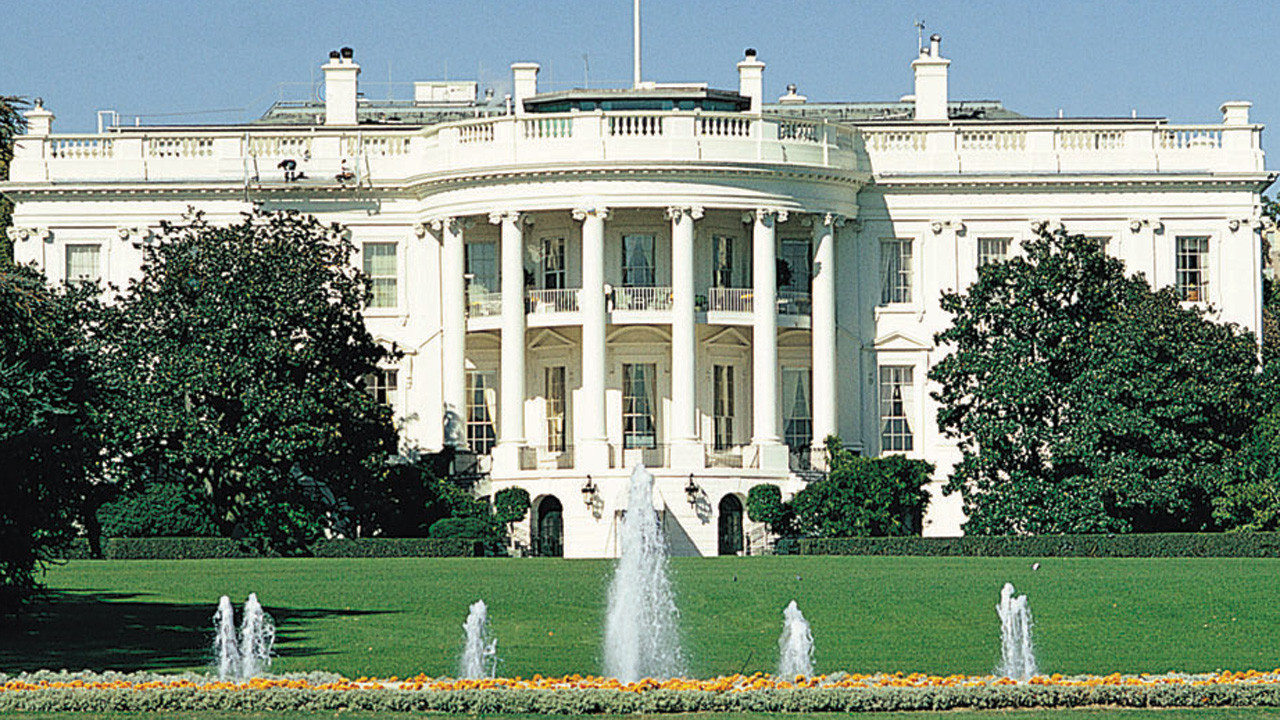 Titre de la présentation
Date
2
DJE Advisory Services
Strategy development

Shareholder planning for succession and exit

Turnaround and change management planning and implementation

Board effectiveness
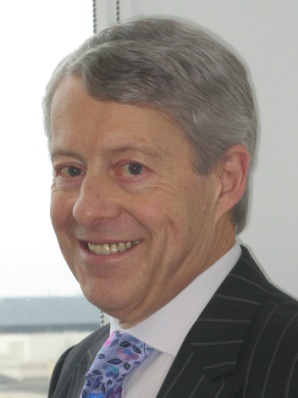 Titre de la présentation
Date
3
innovation
Introducing something new
More effective service / product / process
New values through solutions that meet new requirements
Creates value
Catalyst for growth
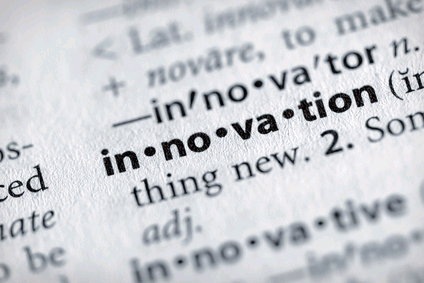 Titre de la présentation
Date
4
invention - doing a completely different thing (starting again)
innovation
improvement - doing the same thing better (tweaking)
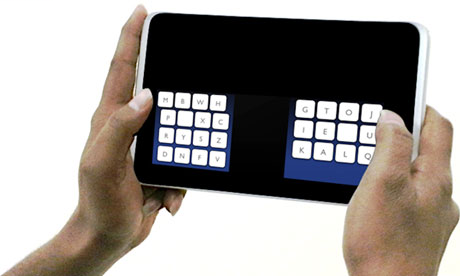 Titre de la présentation
Date
5
INNOVATION IN ACCOUNTANCY
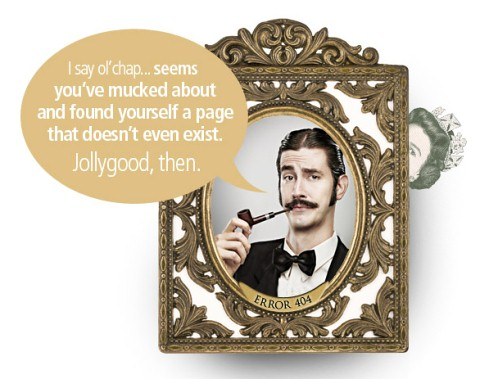 Titre de la présentation
Date
6
Our challenge:
to unlock innovation potential in our businesses to drive transformational growth
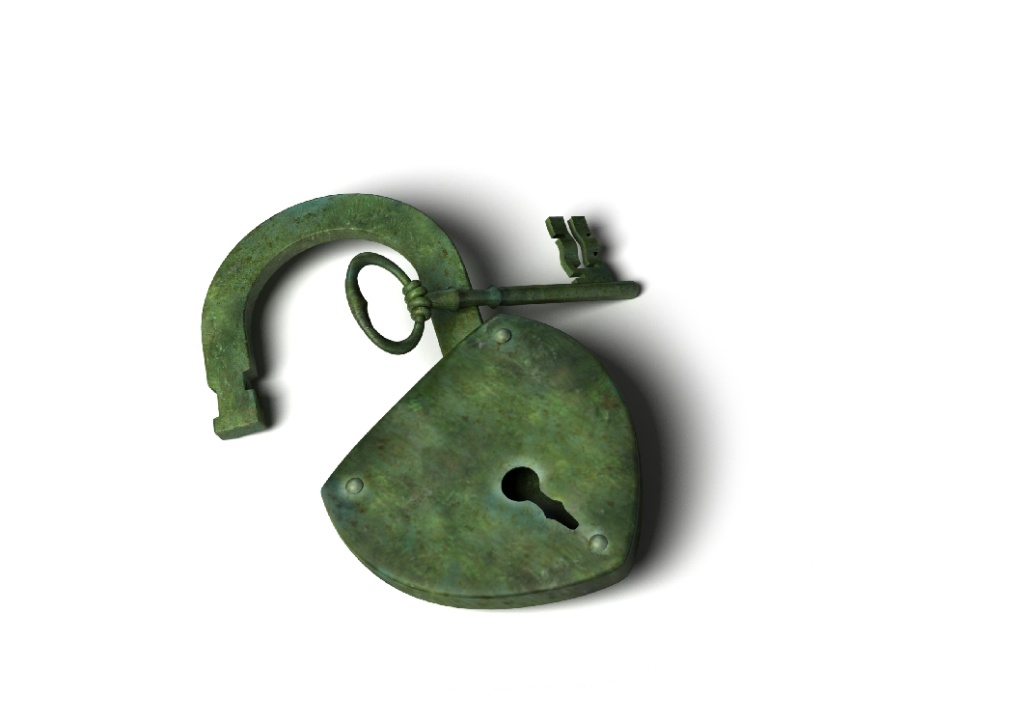 Titre de la présentation
Date
7
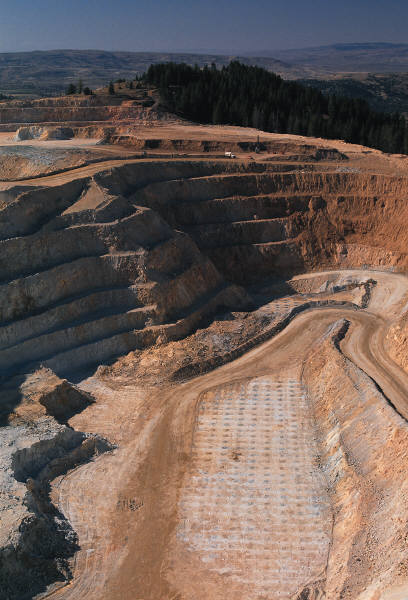 But, we need to dig deeper …..
Titre de la présentation
Date
8
Innovation, the big picture:
4 mega trends
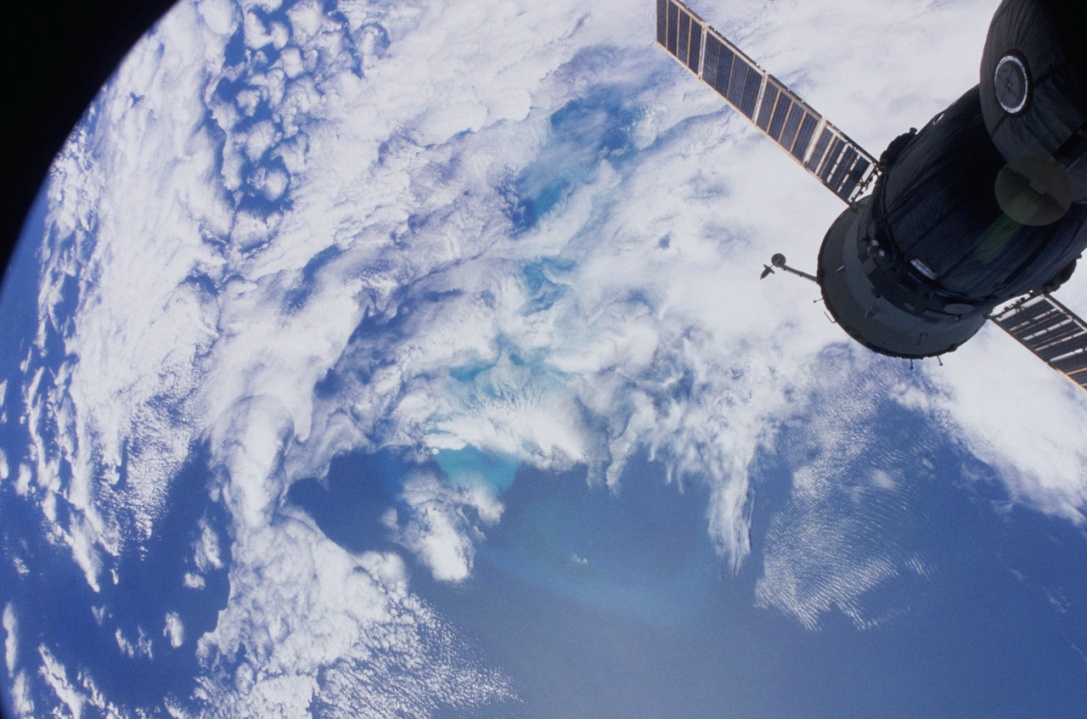 3 faces of innovation
1 left field view
Titre de la présentation
Date
9
4 mega trends
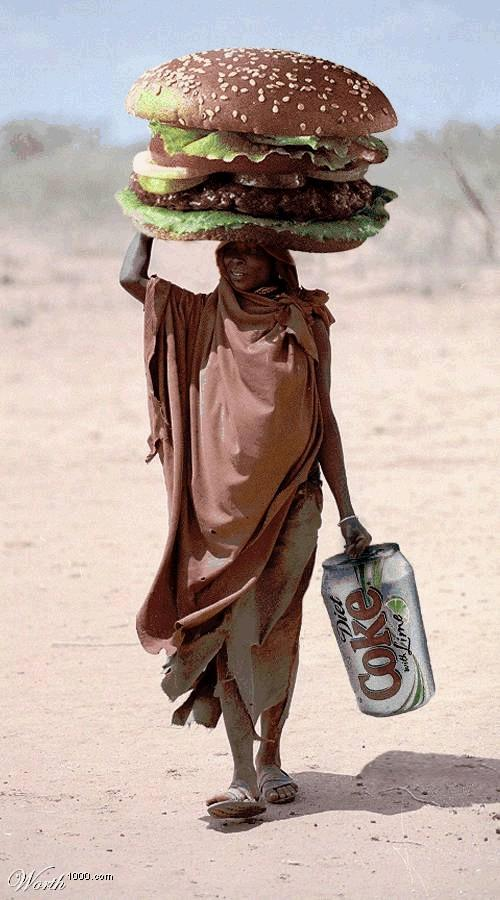 1.
Globalisation
Titre de la présentation
Date
10
4 mega trends
1.
Globalisation
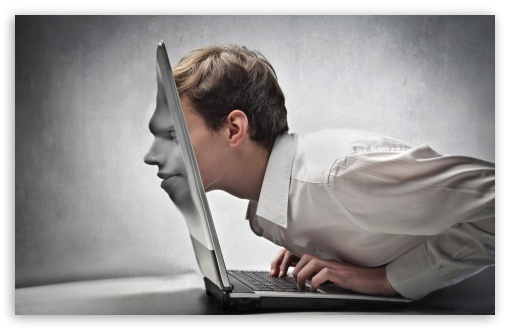 Virtualisation
2.
Titre de la présentation
Date
11
4 mega trends
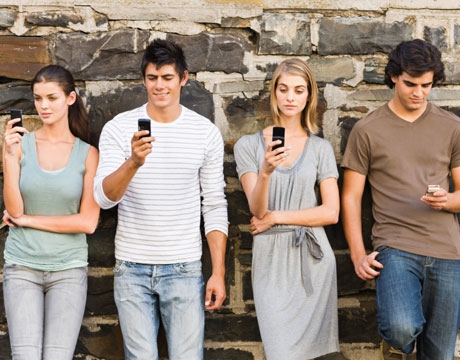 1.
Globalisation
Virtualisation
2.
3.
Millennial Generation
Titre de la présentation
Date
12
4 mega trends
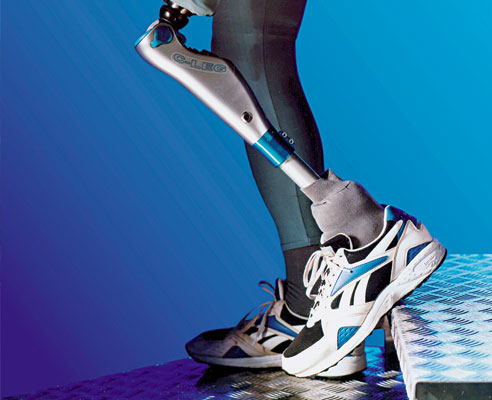 1.
Globalisation
Virtualisation
2.
3.
Millennial Generation
Technology Advancement
4.
Titre de la présentation
Date
13
3 faces of innovation
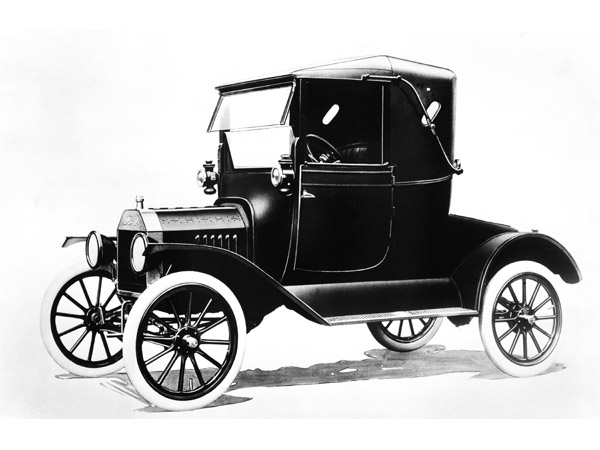 Empowering innovations
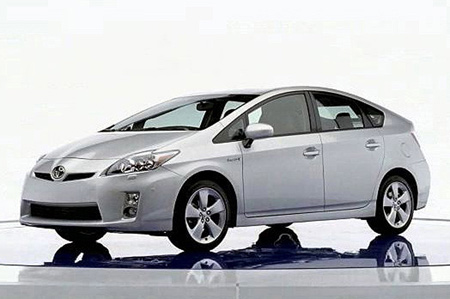 Sustaining innovations
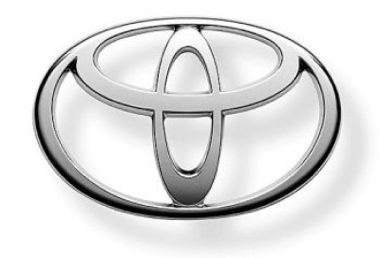 Efficiency innovations
Titre de la présentation
Date
14
THE LEFT FIELD VIEW
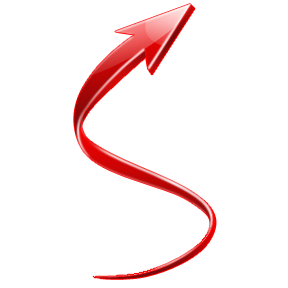 sustaining innovations
disruptive innovations
Titre de la présentation
Date
15
Our response
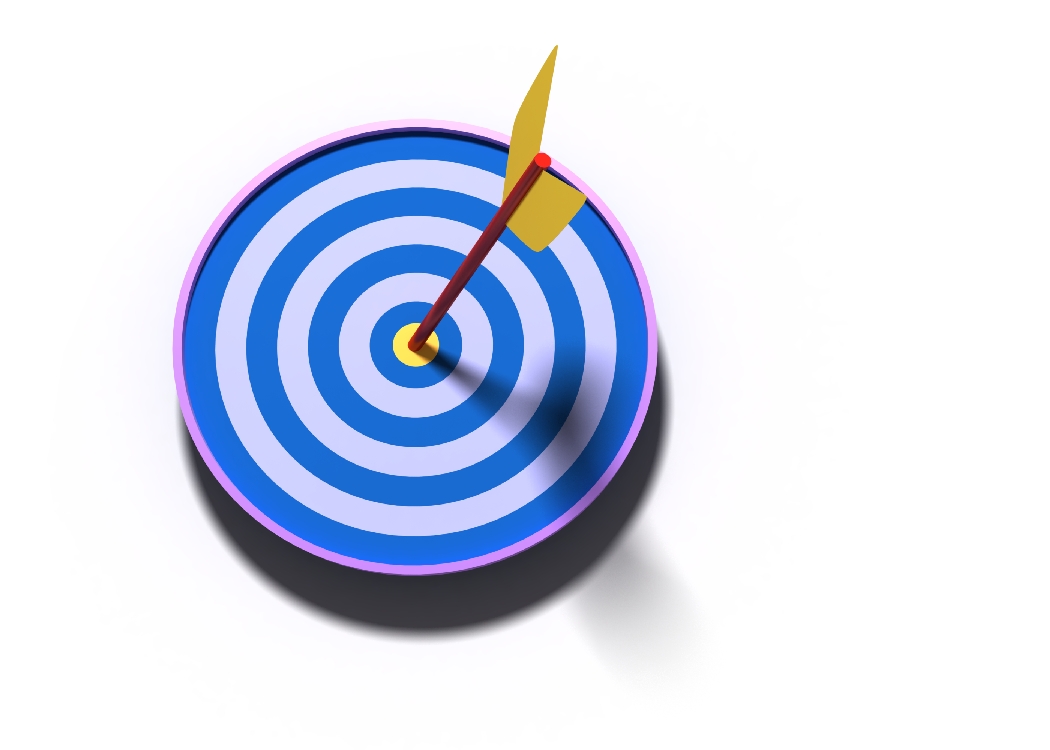 Innovate or stagnate

It’s a state of awareness

Keep it simple, stupid

Frugal not profligate
Titre de la présentation
Date
16
Because …
Breakthrough innovations are few and far between and even the game changers are often accidental.

Innovation doesn’t need to cost a lot.

You don’t need a PhD to have a good idea.
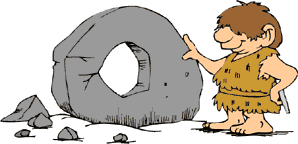 Titre de la présentation
Date
17
The market questions
Why do customers buy from you now?  (Differentiators/USP)
What will be different about your market in 3 years?
Why will customers buy from you in 3 years?
How does the opportunity and threat of globalisation impact your supply chain, customer base and internal resource?
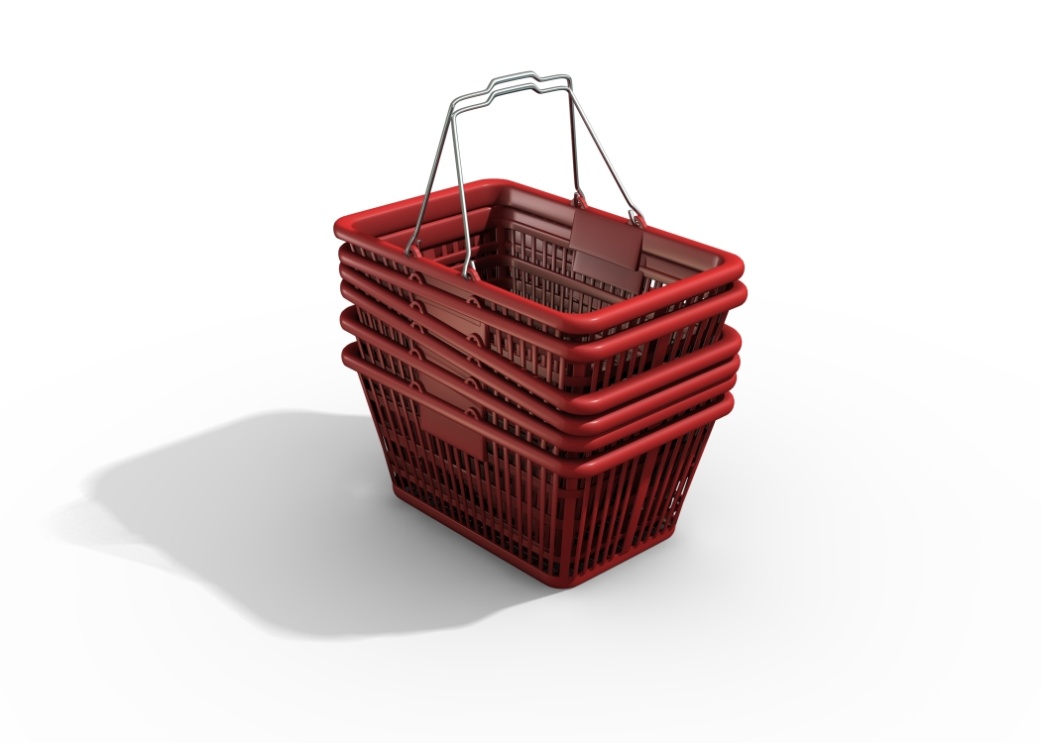 Titre de la présentation
Date
18
The market questions
Are you…
continually re-assessing/renewing your differentiators?
changing with/leading change within the market?
seeking niche responses to the fracturing of mass markets?
recognising that “access to “ is more significant than “ownership of”?
recognising increasingly ubiquitous competition?
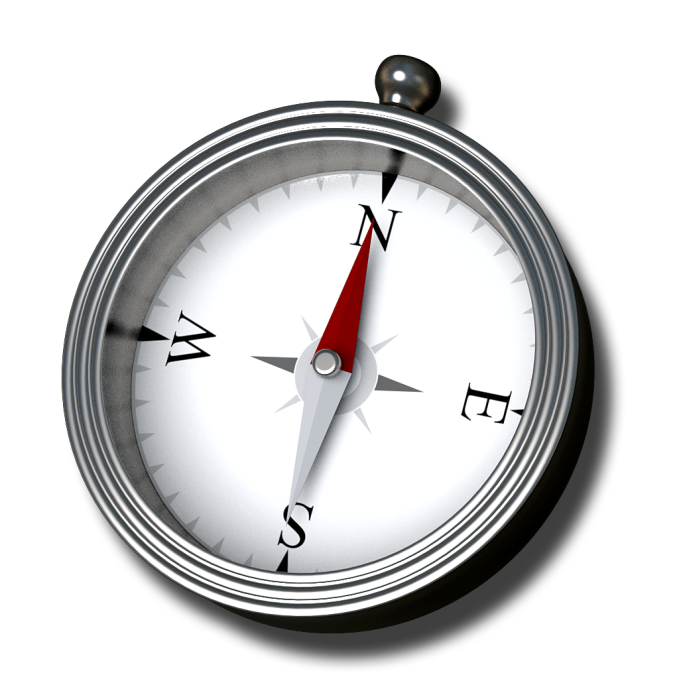 Titre de la présentation
Date
19
Some market statistics:
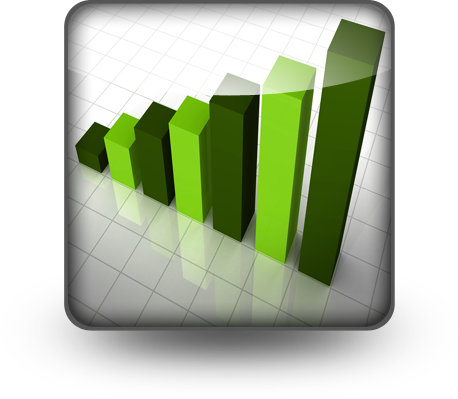 Britain is the highest online shopping nation in the world, with almost two thirds using the internet to purchase.
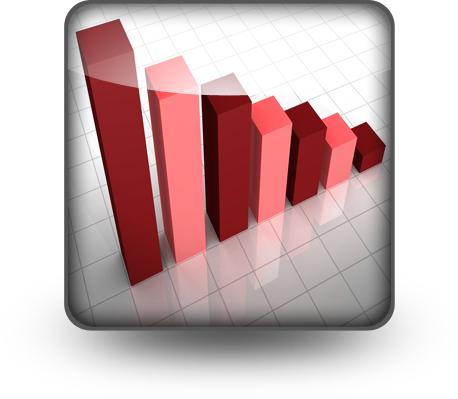 Online retail sales soared in December with the high street struggling.
Titre de la présentation
Date
20
The people questions
Do you understand the different paradigm of the “Millennial Generation”?
challenges internal organisational models and cultures
prioritises CSR and work/life balance
routinely engages social networks at every stage
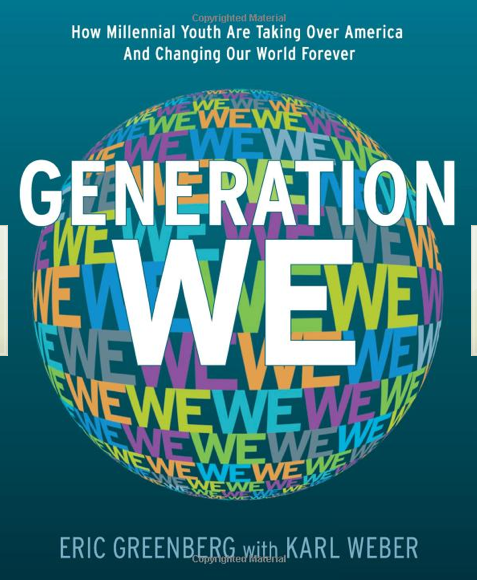 Titre de la présentation
Date
21
The people questions
Are you recognising:
increasing significance of remote working and virtual teams?
the breakdown of “command & control” culture?
technological advancements?
the impact of globalisation on your teams and structures?
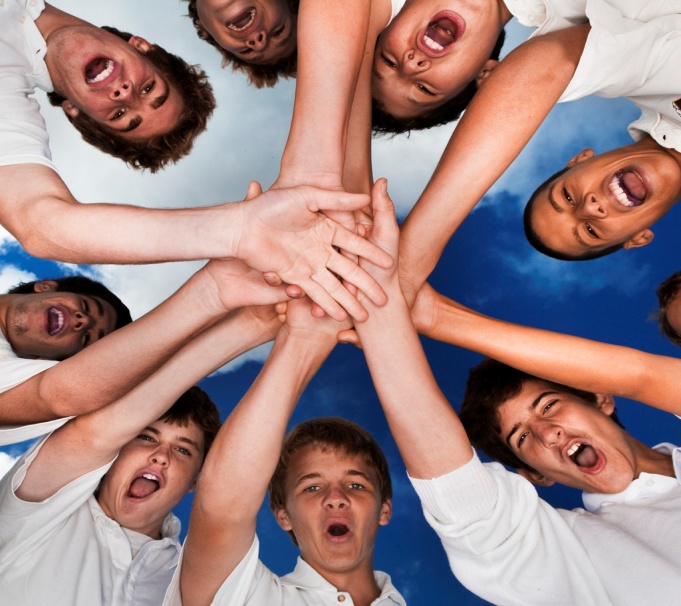 Titre de la présentation
Date
22
The people questions
Are you planning for:
more freelance and outsourcing?
less employed and insourced?
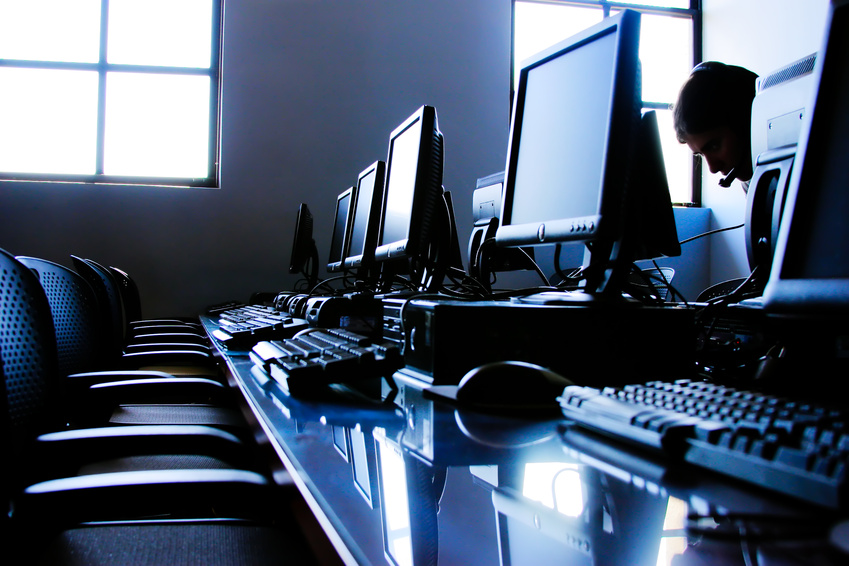 Titre de la présentation
Date
23
implications for leaders
Strategies are seen through the lens of the past – need continual re-assessment against the different paradigm of future.
Regular time-outs to detect early warning of change.
Need to tap into different sources of data insight.
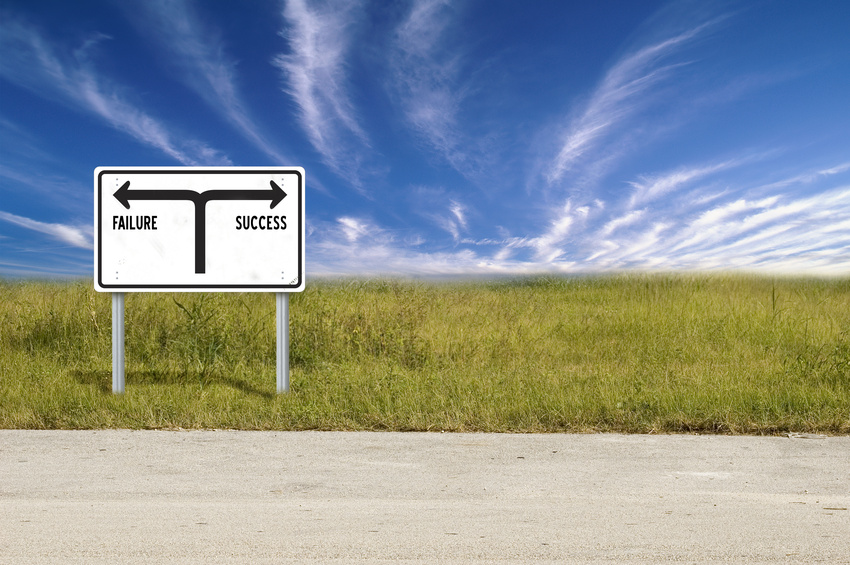 Titre de la présentation
Date
24
But, the basics remain …
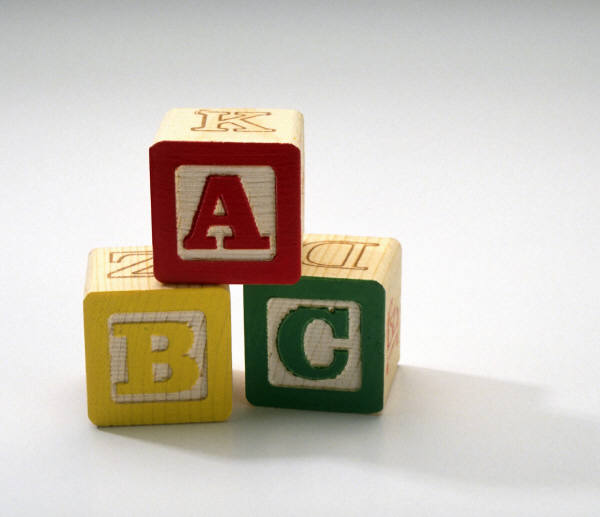 Deep strategies

Razor sharp focus

Leading edge delivery
Titre de la présentation
Date
25
Table discussions
How have you seen these changes being evidenced in your business / your clients’ businesses?

How have you / they adapted as a consequence?
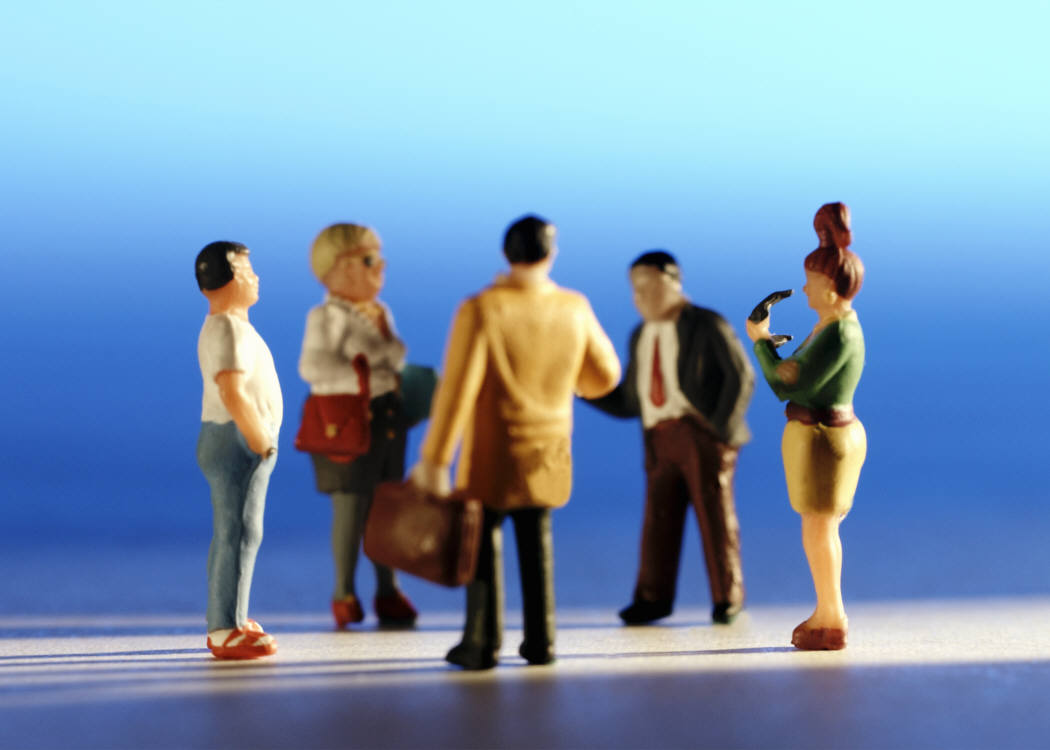 Titre de la présentation
Date
26
Q & A
Titre de la présentation
Date
27
Your next session
There is now a refreshment break until 11:25 in the Deansgate foyer (first floor). After this the sessions are:

HMRC’s Agent Strategy - Deansgate 1 and 2 (first floor)

Implementing auto enrolment successfully - Deansgate 3 (first floor)

Sustainability in practice - Room 2, 3 and 4 (first floor)